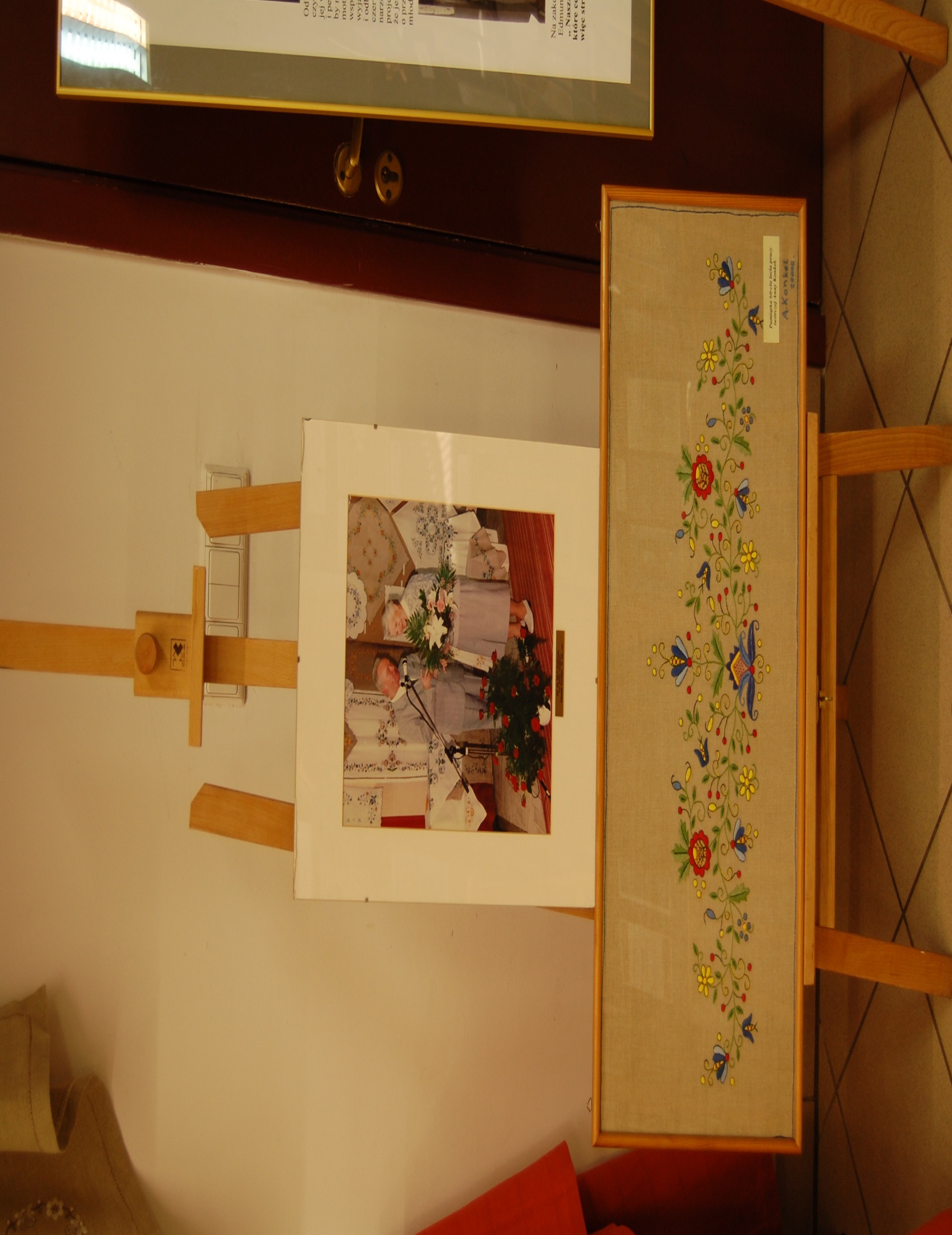 Wspomnienia 2014
Wystawa haftu kaszubskiego w Filharmonii Kaszubskiej w WEJHEROWIE
XV Konkurs Haftu Kaszubskiego w Wierzchucinie  04 05 2014 r
Linia 2014r
VIII Konkurs Powiatowo-Miejski Haftu Kaszubskiego w Muzeum Piśmiennictwa i Muzyki Kaszubsko-Pomorskiej w Wejherowie 13 06 2014r
Muzeum 13 06 2014r
Prace uczestników kursu haftu kaszubskiego. Kurs prowadziła Wanda Mironkiewicz
Wręczanie zaświadczeń ukończenia kursu haftu kaszubskiego prowadzony przez twórczynię ludową Wandę Mironkiewicz  2013/2014r
Warsztaty haftu w szkole nr 8
Wystawa w bibliotece w Bolszewie24 09 214r
Wystawa w bibliotece w Bolszewie24 09 2014
XIV Regionalne Integracyjne Spotkanie Dzieci i Młodzieży Województwa Pomorskiego pod patronatem Starosty Powiatu Wejherowskiego20 10 2014r